Informatics 121
Software Design I
Lecture 7
Duplication of course material for any commercial purpose without the explicit written permission of the professor is prohibited.
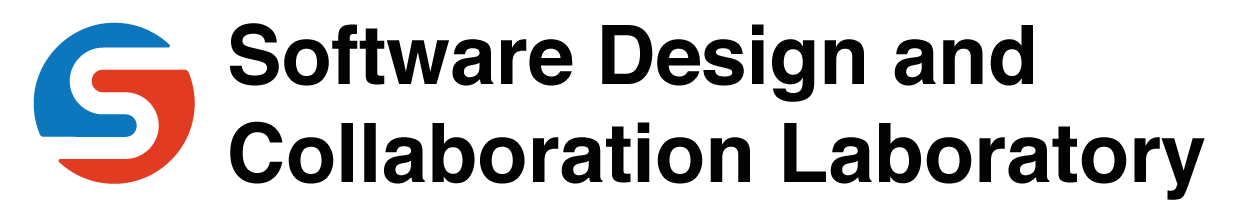 Adriana Meza Soria
Department of Informatics, UC Irvinesdcl.ics.uci.edu
Discussion
There will be discussion this upcoming Friday
Design Studio 1 (Part B) due on Tuesday 5th
Today
Expert behaviors (quick recap)
Generating alternatives
Fries and mayonnaise
Design studio 1 (Part B)
Expert behaviors
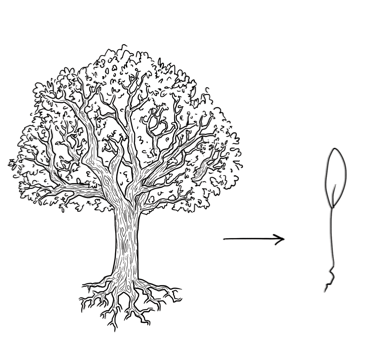 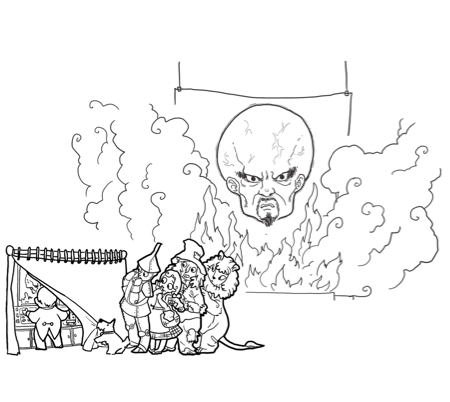 1
2
Focus on the essence
Address knowledge deficiencies
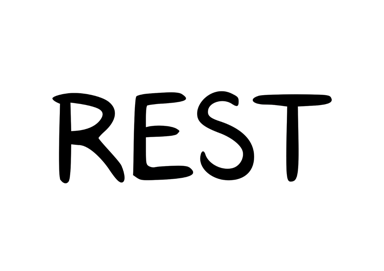 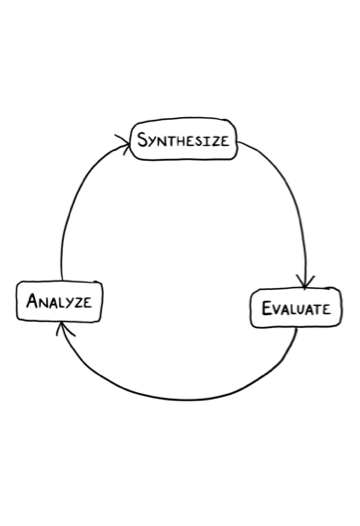 3
4
Explore solutions that work
Are skeptical
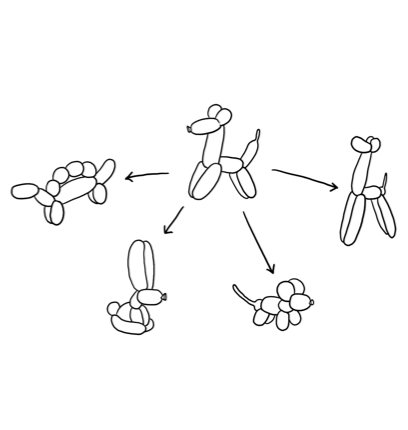 Experts generate alternatives
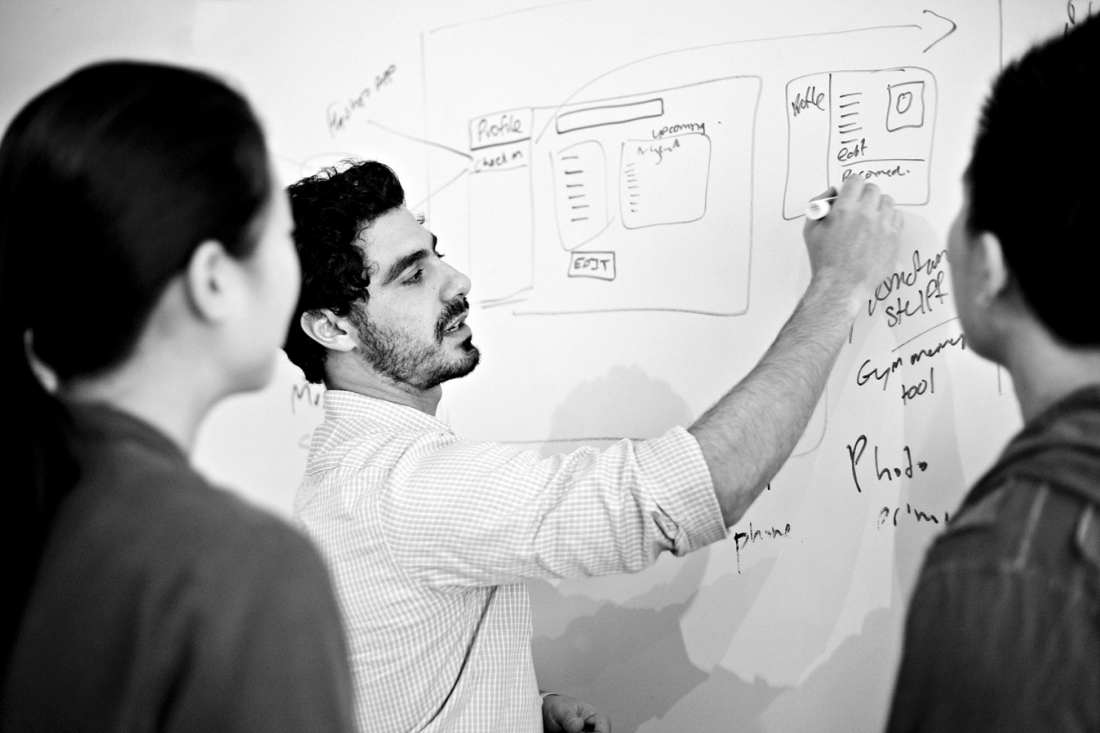 Developers taking notes at design meetings
Thinking about alternatives
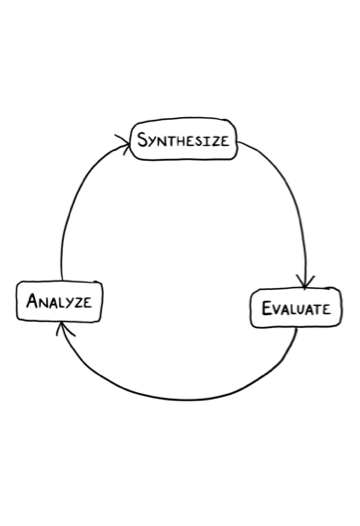 Micro

Macro
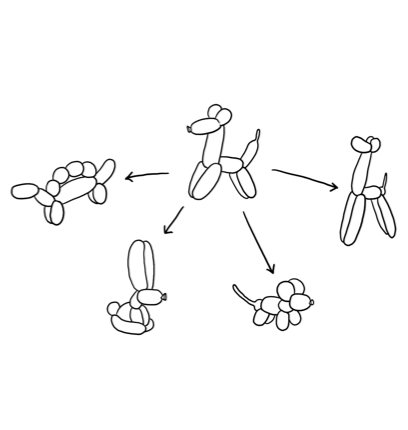 Alternatives at the macro
Different options of shaping  a piece of software in a significantly different way.
Alternatives can exist at:
Application
Interaction
Architecture
Alternatives are connected
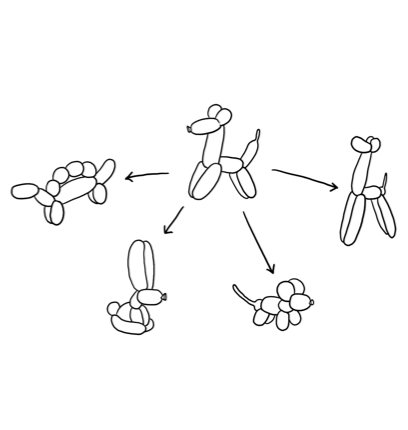 Example of alternatives at the macro
Fully featured
Bare bones
Something in the middle
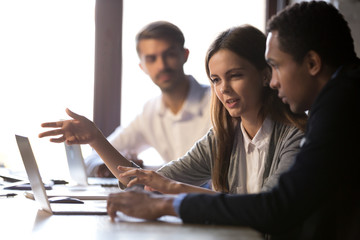 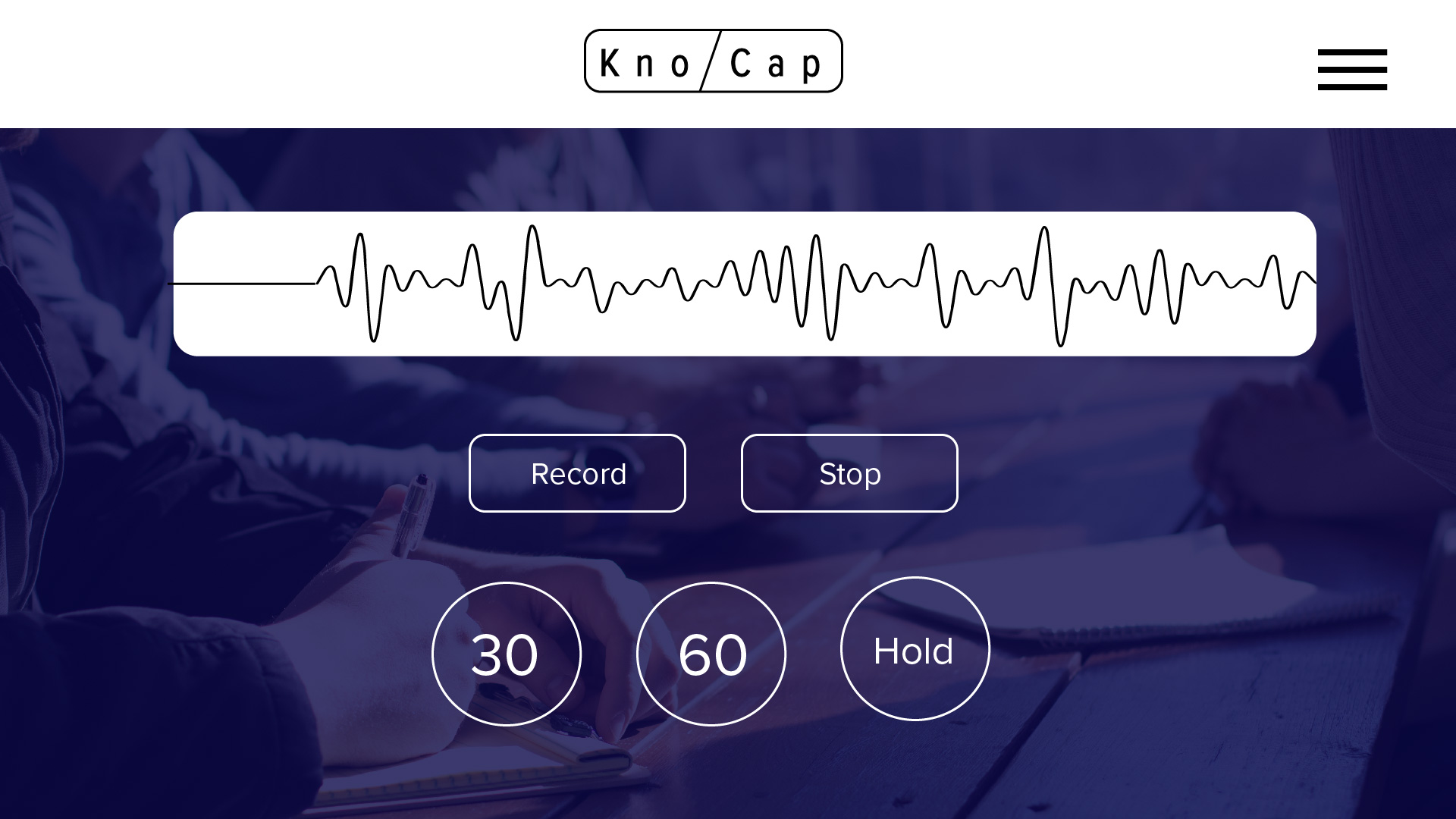 “Capturing voice notes in a natural way, through a lightweight interaction”
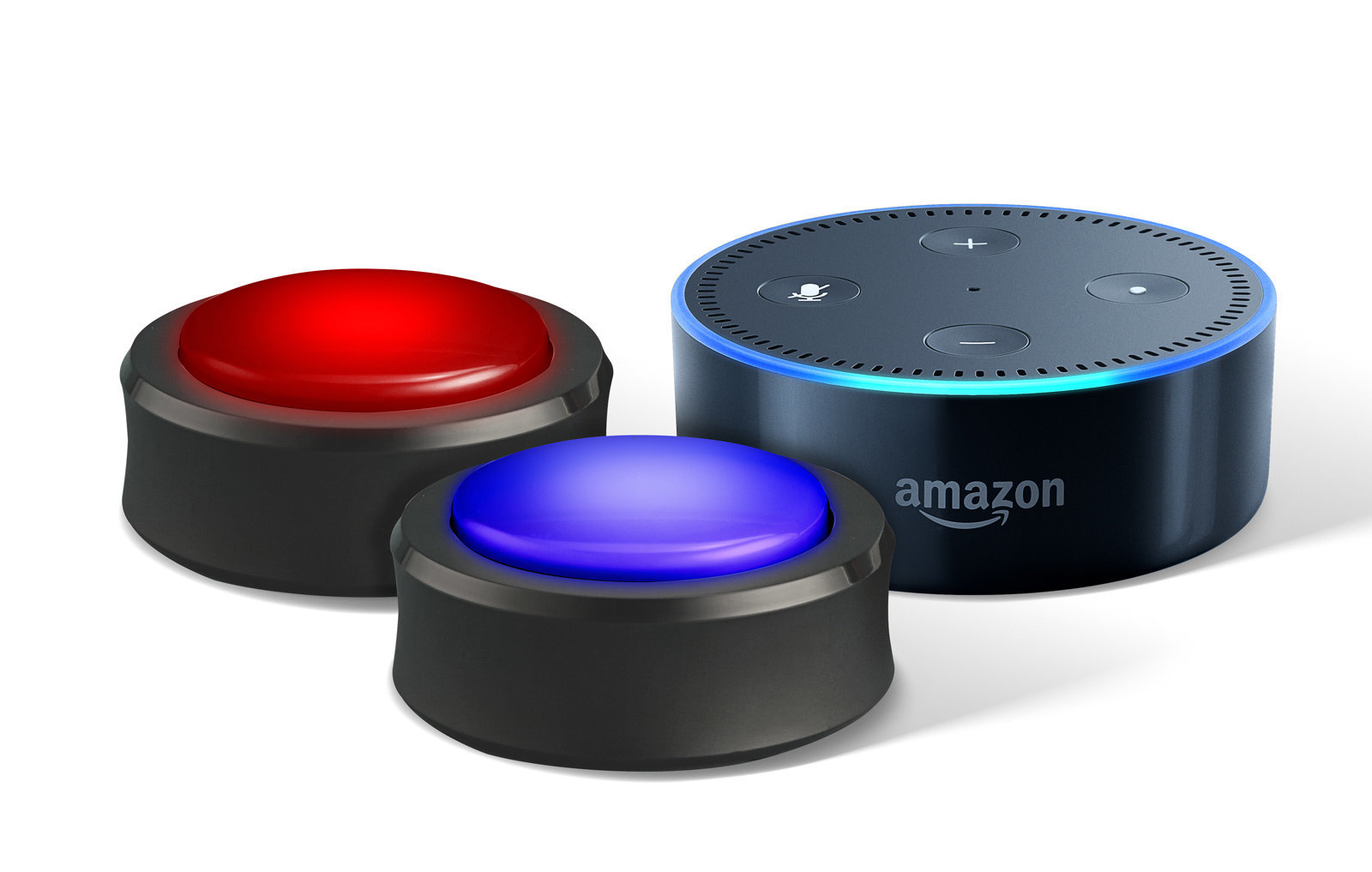 Another alternative
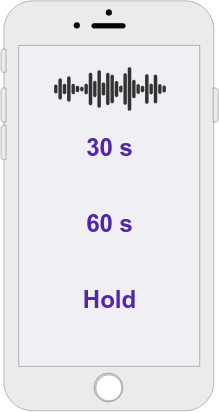 An additional alternative
1
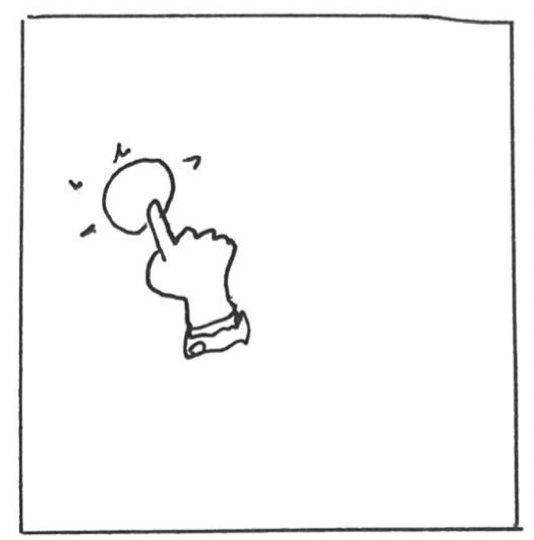 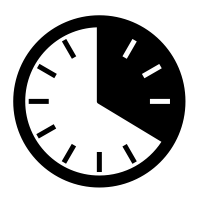 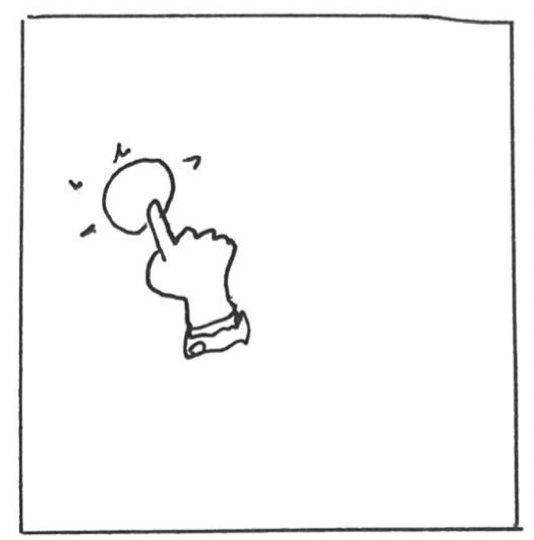 2
After 20 seconds
Practice: designing alternatives at the macro level
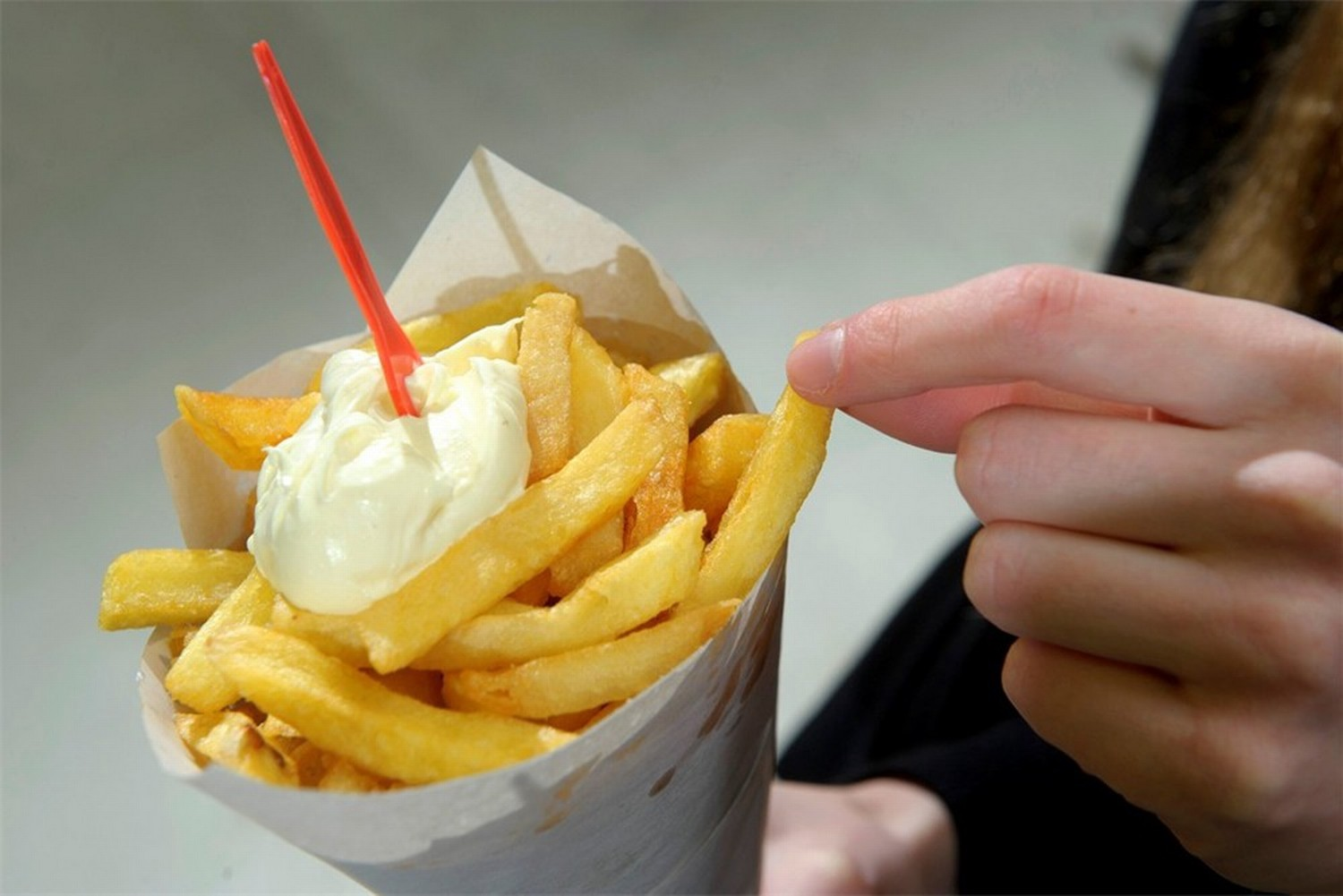 Who is our audience?
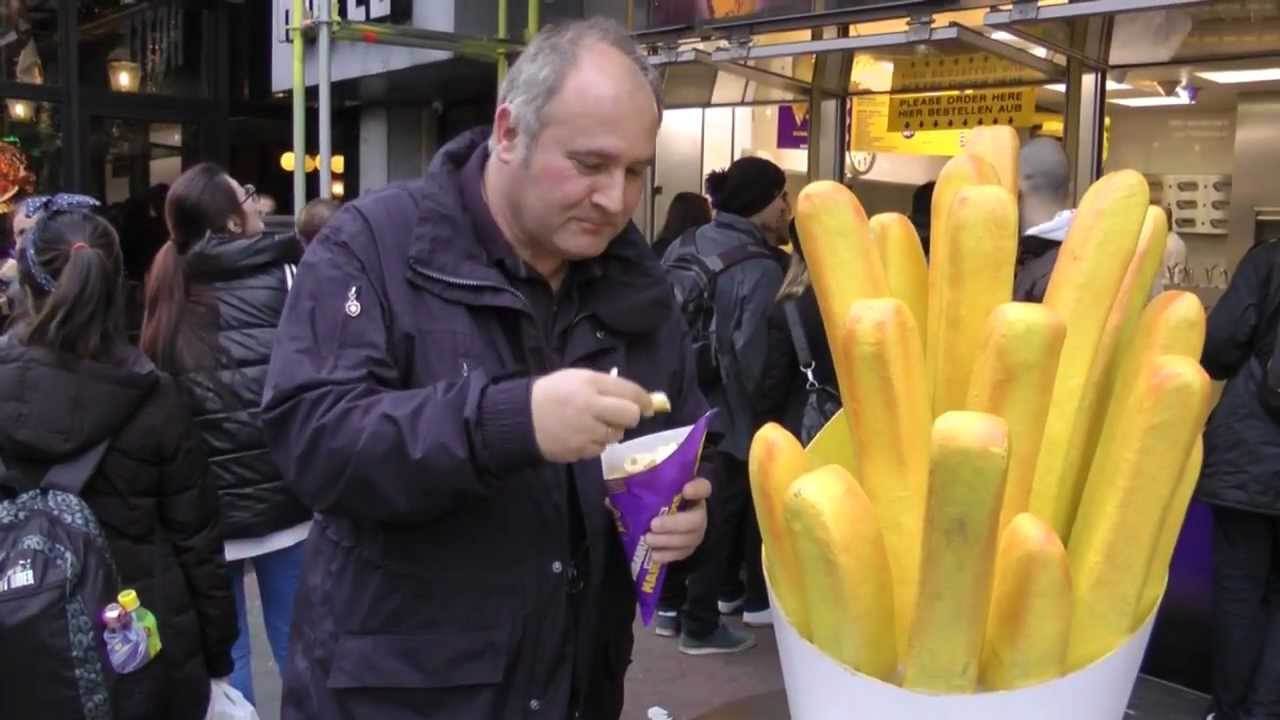 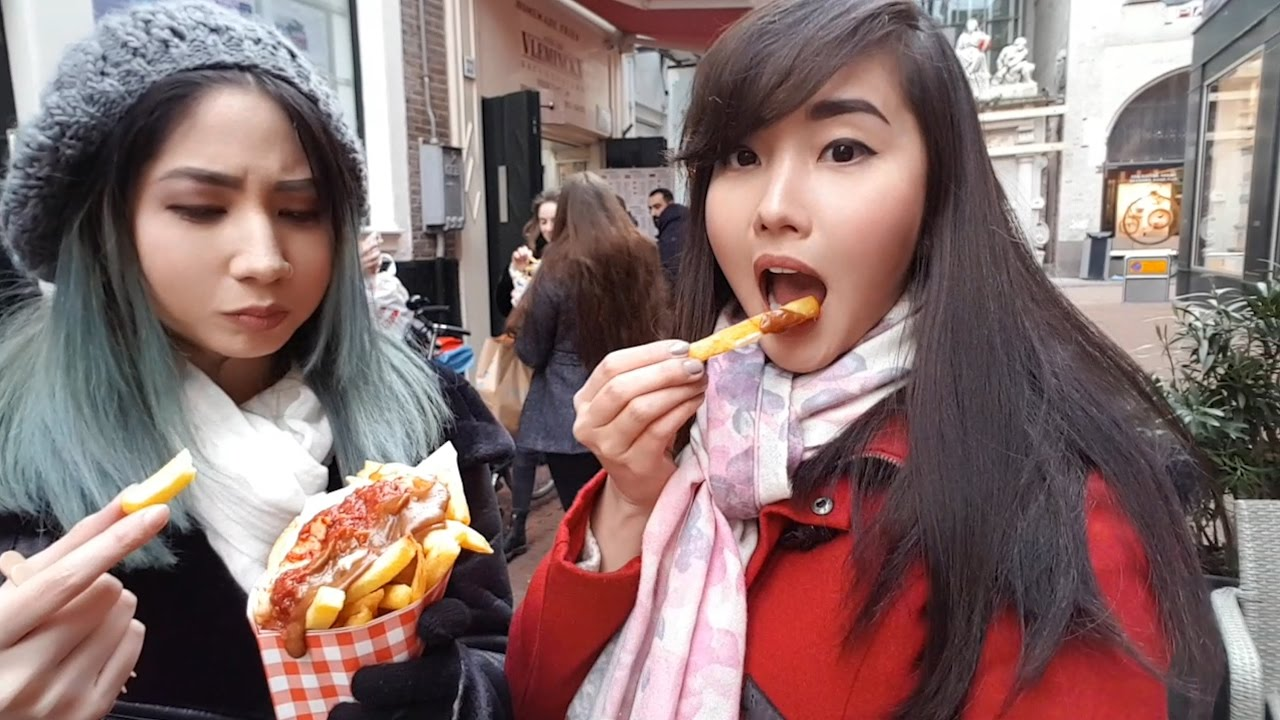 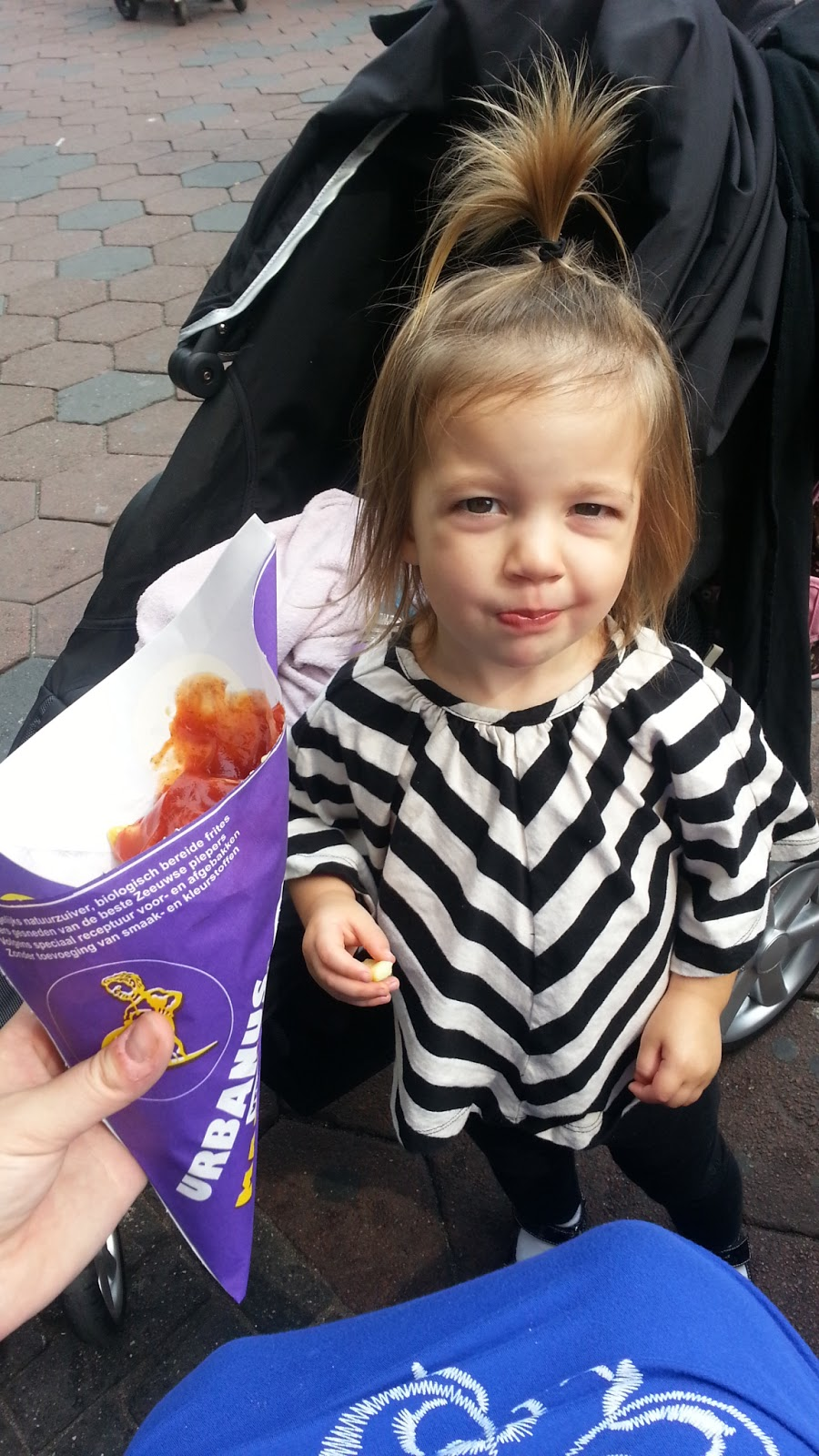 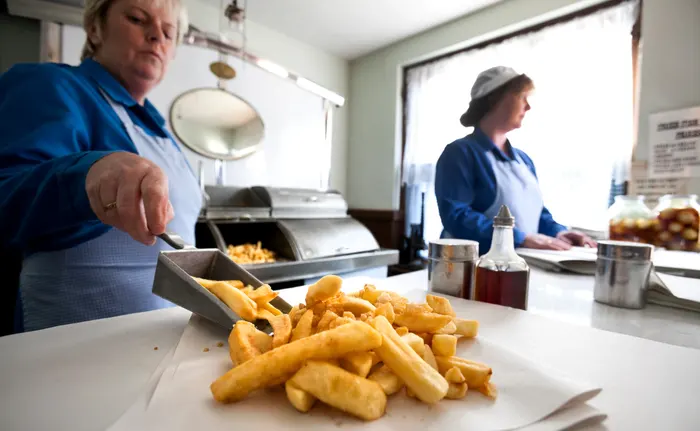 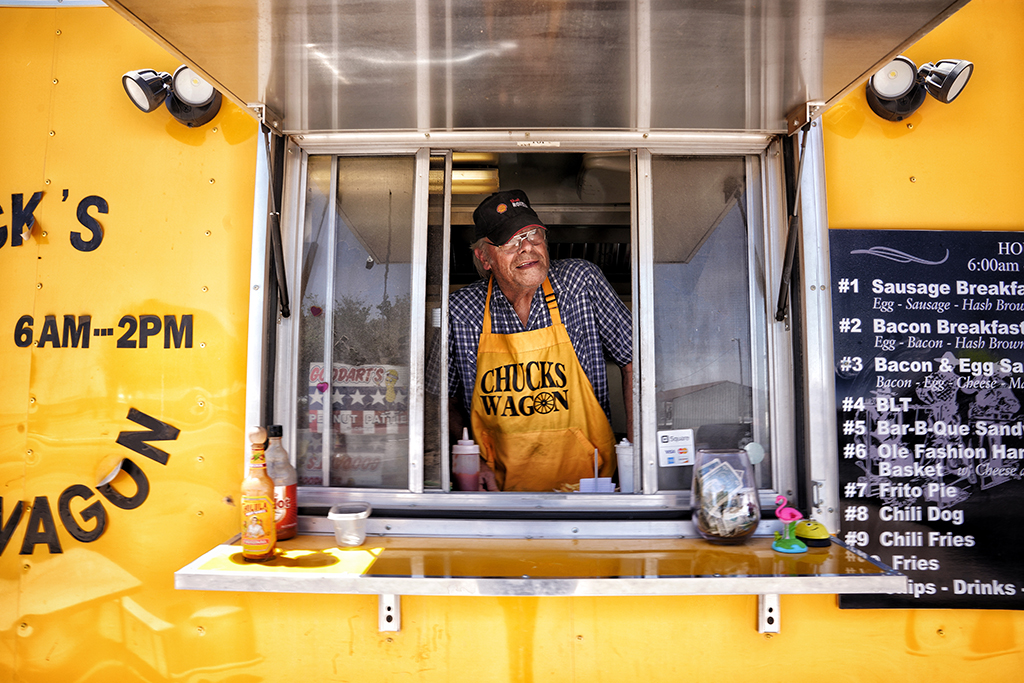 Customers goals
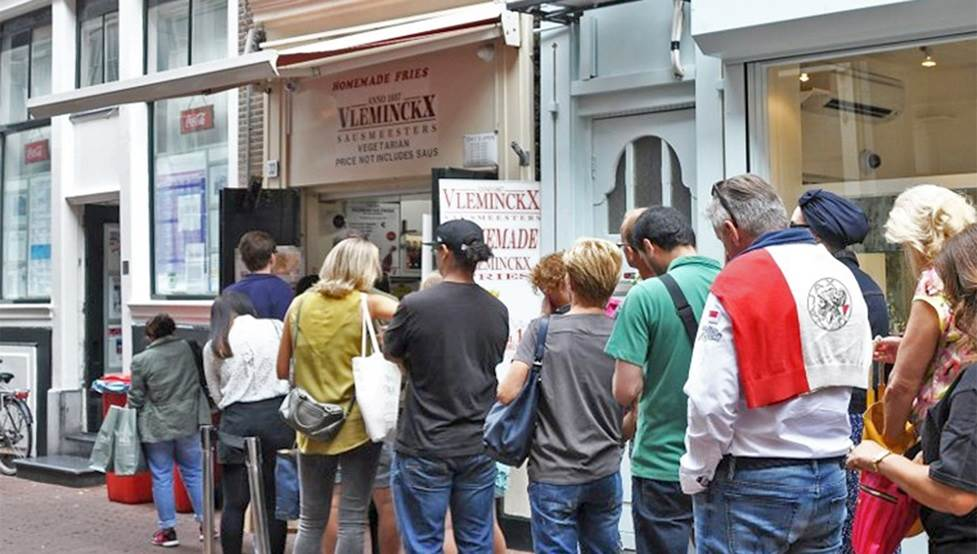 Customers want a smooth experience
The overall service
The order
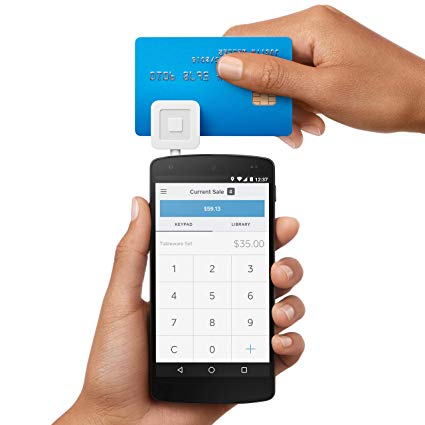 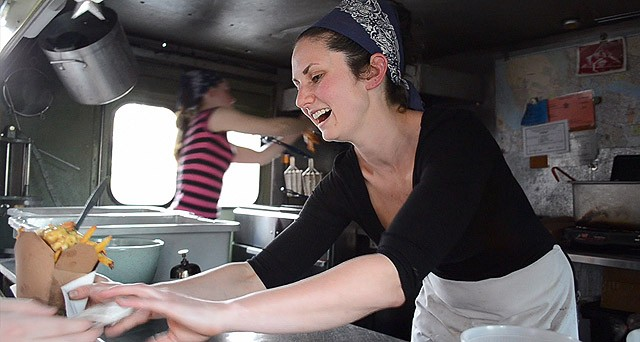 Employees
Employees want a smooth experience
Cashiers take orders  easily 
Fries makers want to know what orders are coming
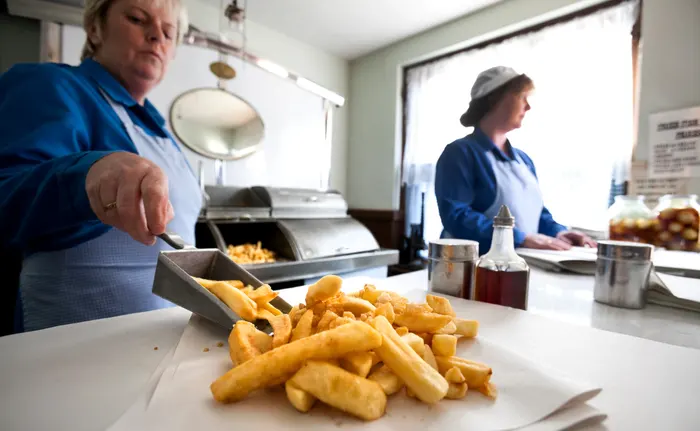 The Owner Goals
The owner wants to maximize profit
Arjen wants to prevent money drains (from sales and supplies) 
Arjen wants to control inventory
Arjen wants to keep flexible prices
Arjen wants to keep the customers traditional experience.
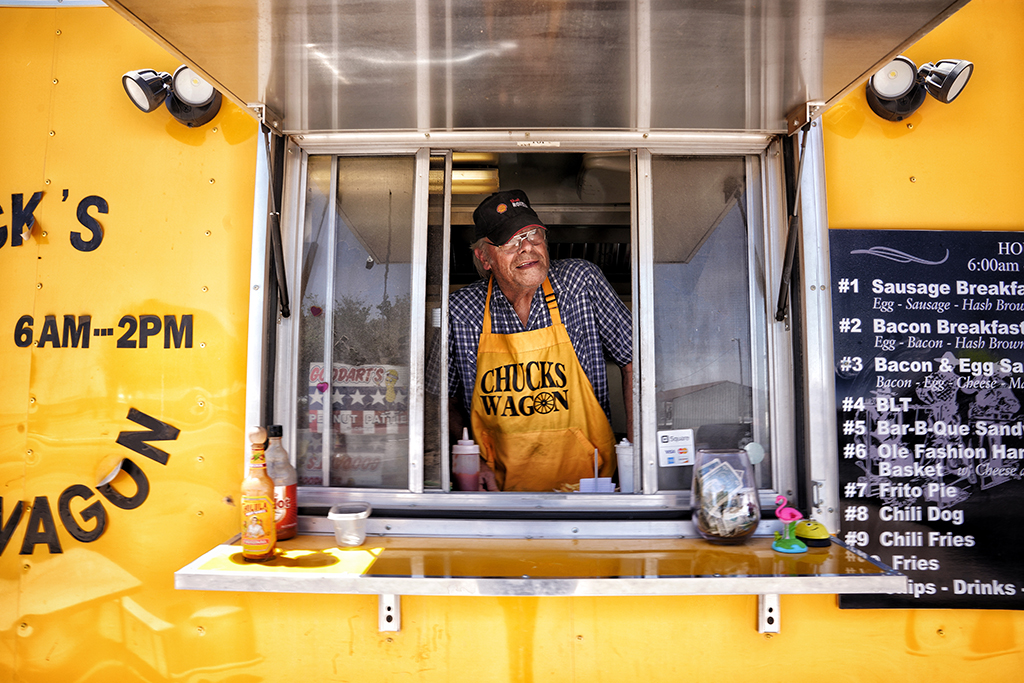 How can we come up with approaches?
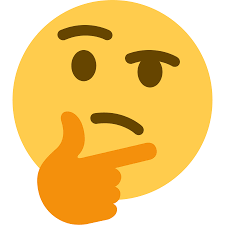 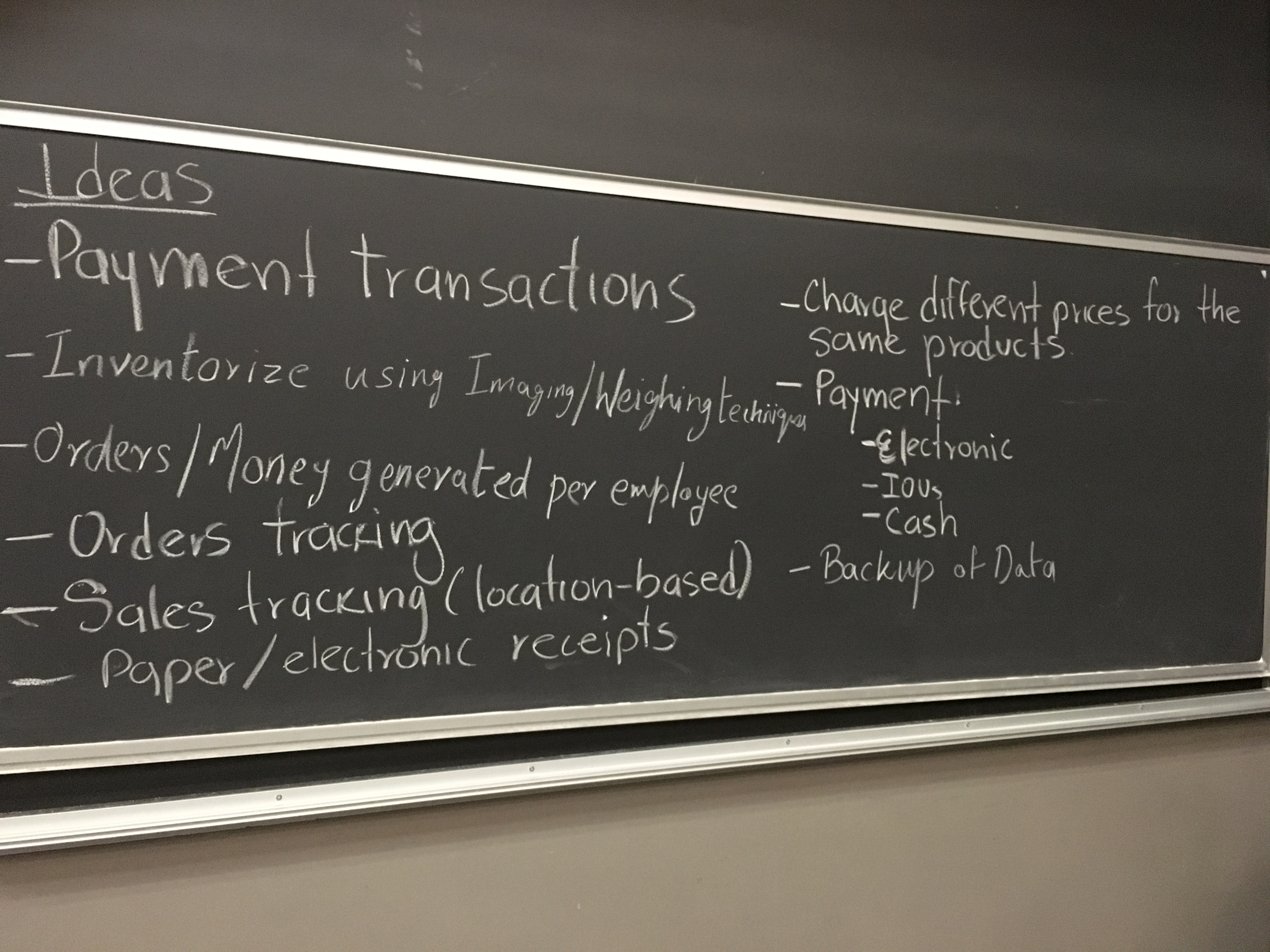 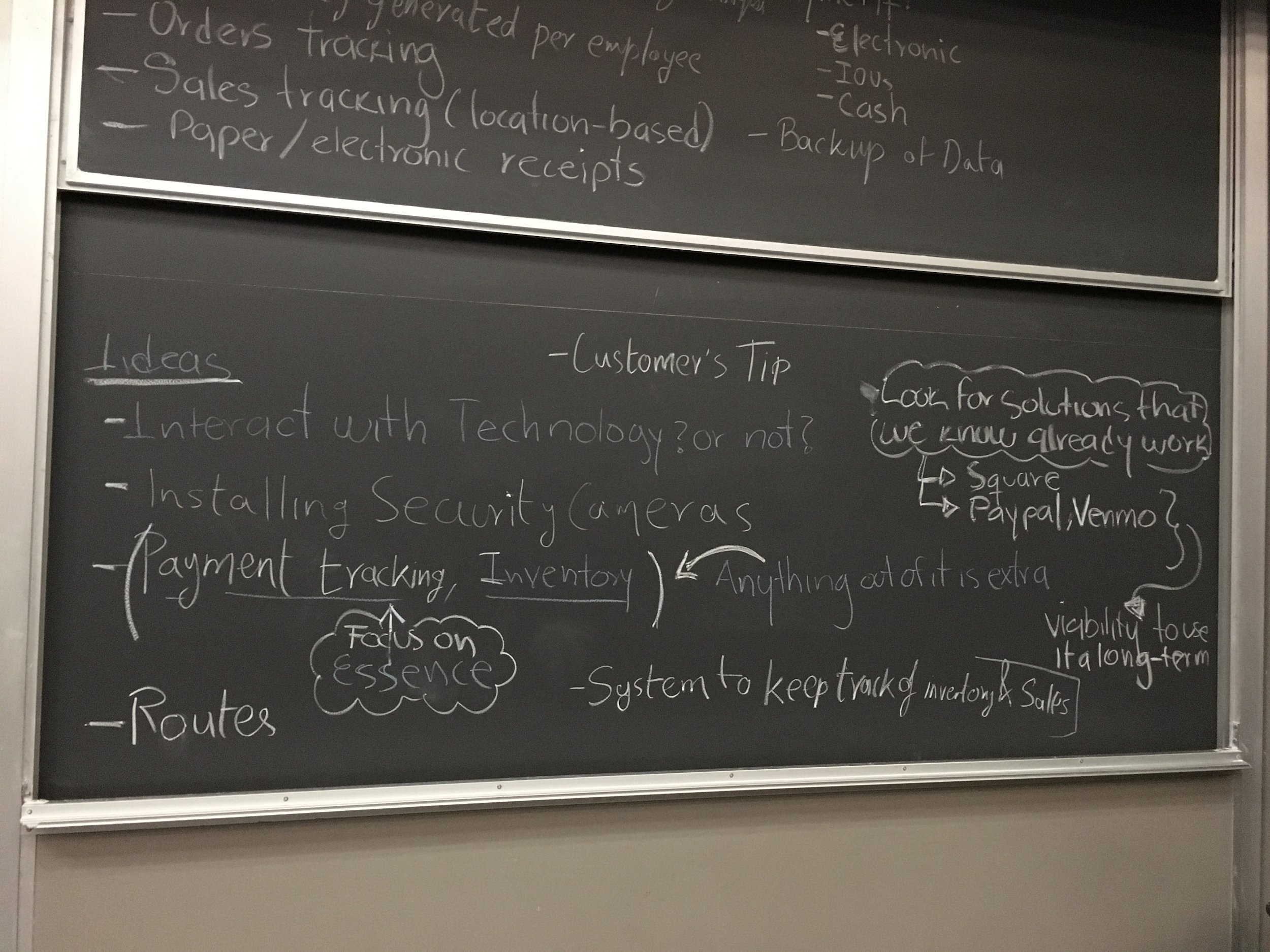 Order
Employee scans his/her employee id
Employee takes the order at the wagon window/in-line
Product selection, order details, and discounts
Employee tells customer final price
Employee places the order
Employee gives [paper] ticket to the customer
Employee gives a  ticket copy  to the fries maker
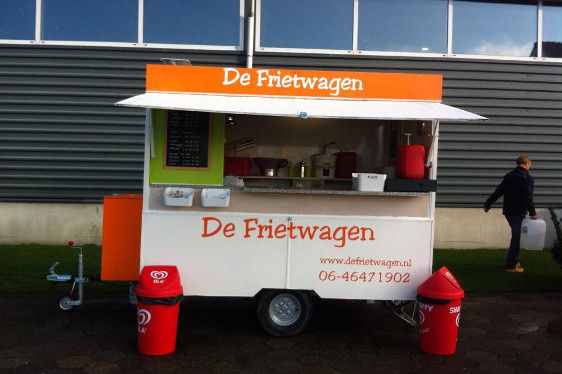 The owner wants to maximize profit
Customers want a smooth experience
Employees want a smooth experience
Payment requirements
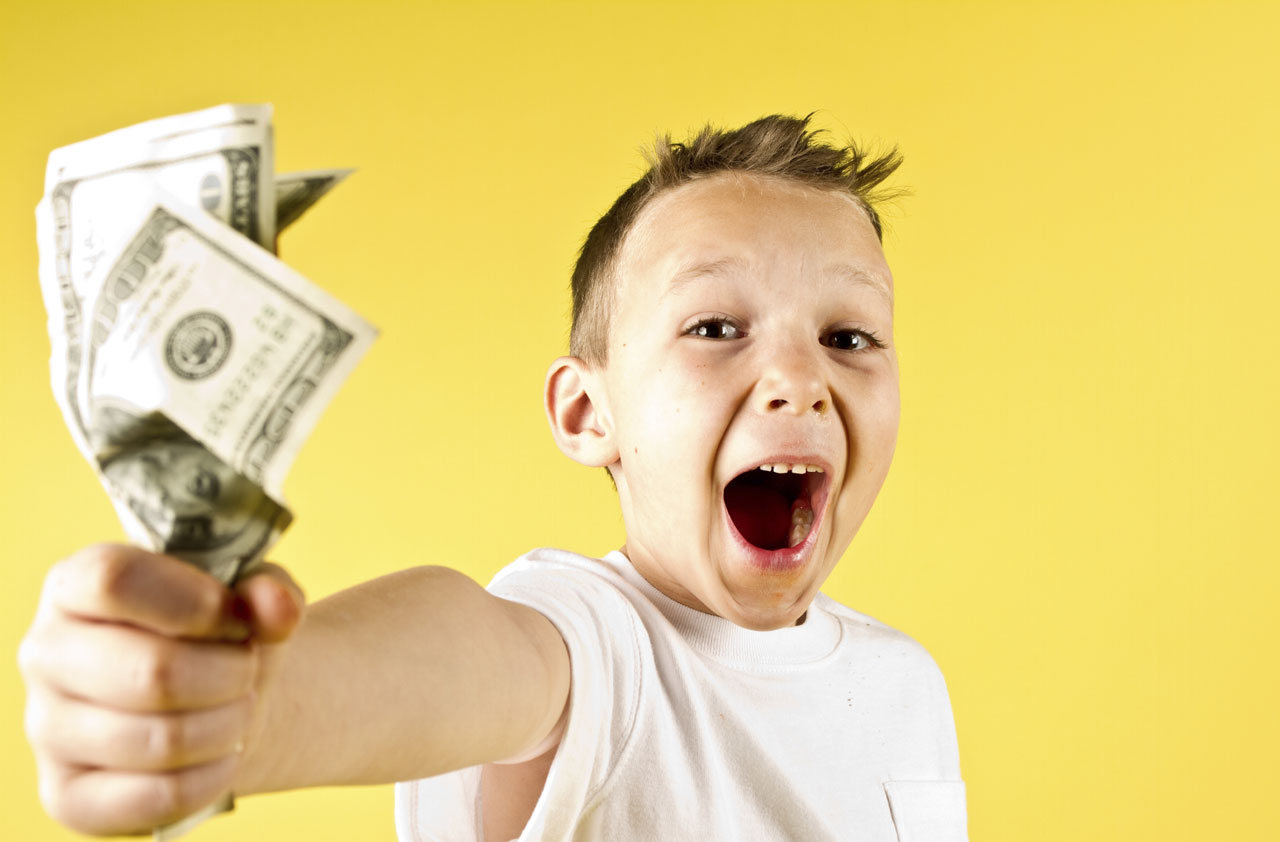 The owner wants to maximize profit
Customers want a smooth experience
Systems should be able to charge orders to customer’s credit/debit card
System should be able to register cash entries
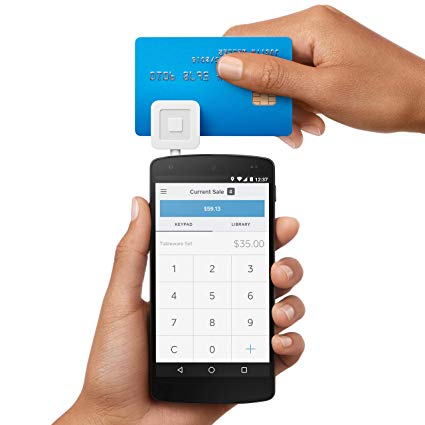 Order tracking
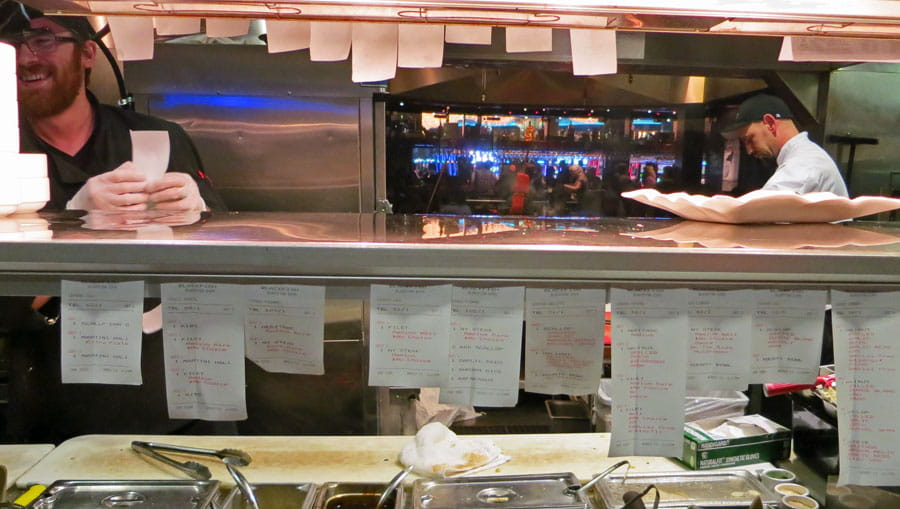 Employees that make the fries want to know what orders are coming.
Printed ticket for fries maker
Customers want a smooth experience.
Customers get their order presenting their ticket when the order is ready
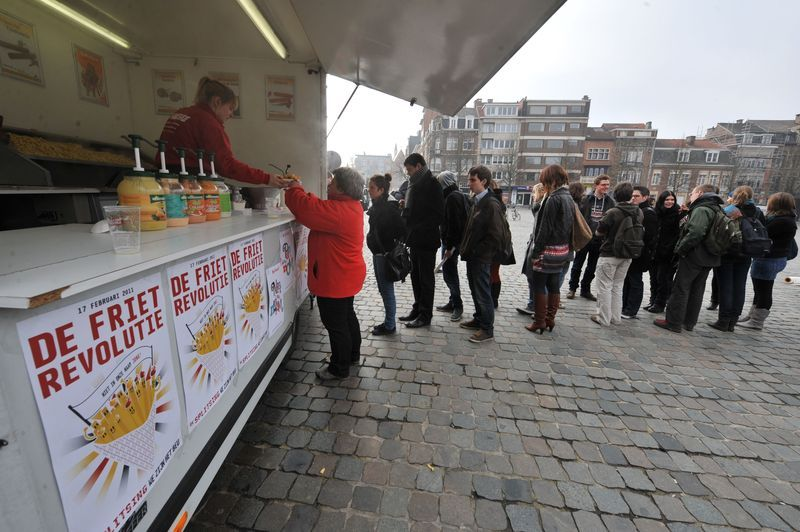 Inventory tracking
The owner wants to maximize profit
Catalog of Ingredients and supplies for each menu option.
Minimum stock
When an employee charges an order
Ingredients are discounted from the wagon stock.
Low stock alerts
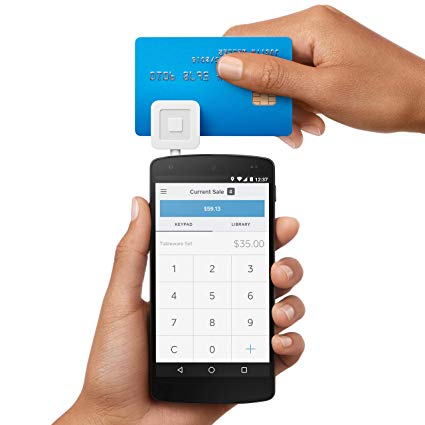 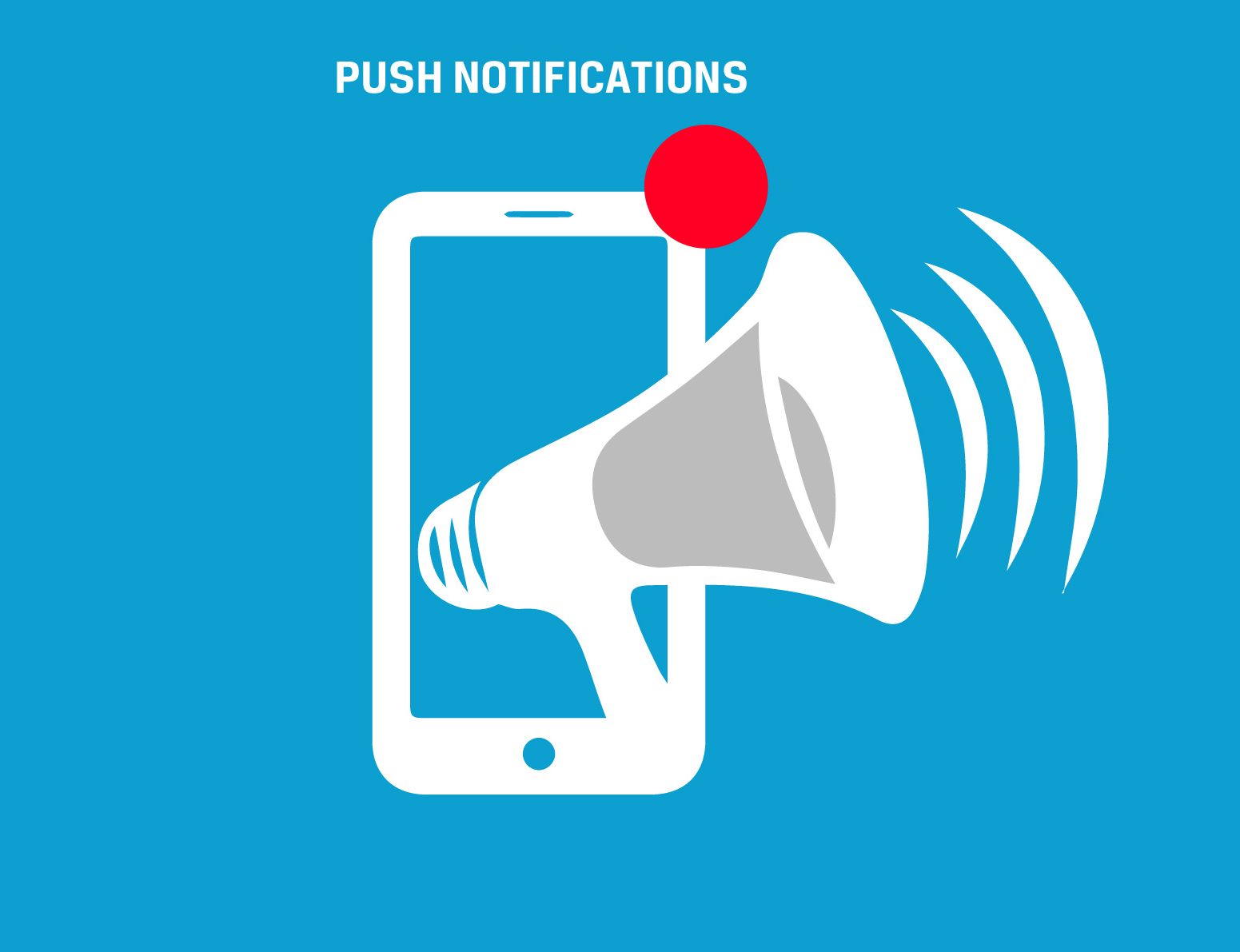 Centralized control
The owner wants to maximize profit
Modification of: menu, prices, etc.
Sales data per: wagon, schedule, stop, employee
Shopping
Low stock alerts
Profit reports
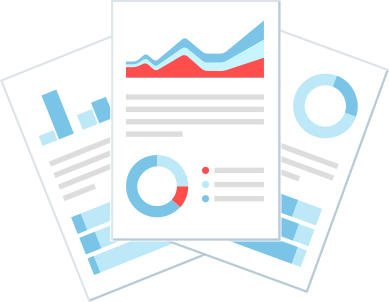 Interaction  Design
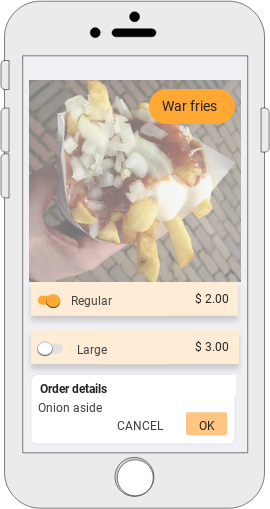 Ordering GUI
Order selection 
Accommodate special instructions
Accommodate discounts 
Payment
Interaction  Design
Manager GUI
Daily operation
Each wagon stock data
Personnel on duty
Sales statistics for the day
Actual spot 
Menu catalog
Aggregated reports
Filters: wagon, schedule, stop, employees
Sales, shopping, revenue
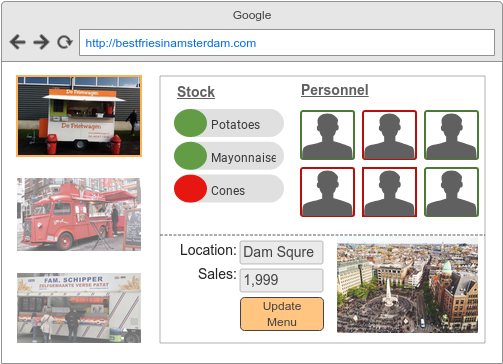 Interaction  Design
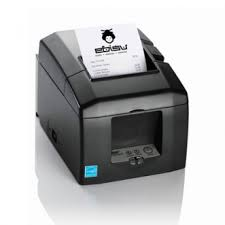 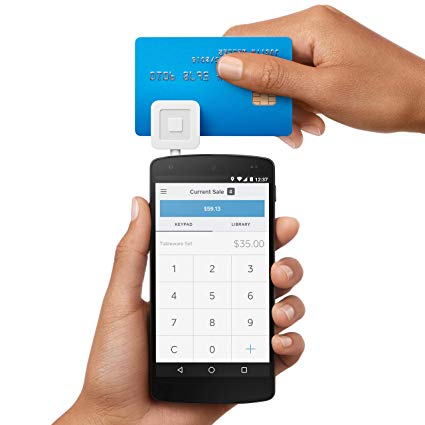 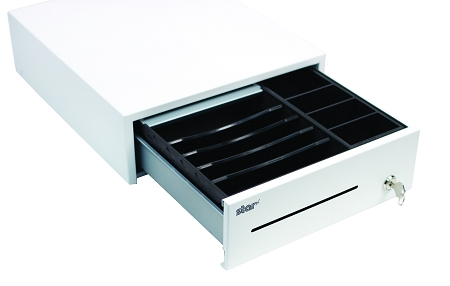 Are we done with the ‘bare bones’ approach?
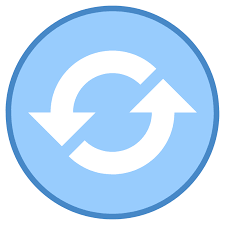 Architecture Design
Wagons’ operation  is independant, but data should be synchronized with a centralized control system at some point.
What about other scenarios?
Canceling an order
Remaking an order
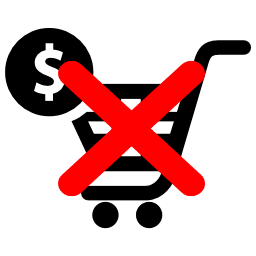 Let’s design another approach together...
Opportunities of improvement
Order tracking
Vendor managed inventory 
Marketing
Design studio 1 (part B)
Must cover application design and the essence of Interaction design.
There is not format
Other questions?